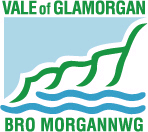 Additional Learning Needs Education Tribunal (Wales) Bill - ALNET
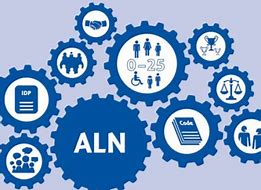 New System
The Welsh Government have completely transformed the system for supporting children and young people with additional learning needs (ALN) in Wales. 

-”Our vision for Wales is for a fully inclusive education system where all learners have equity of access to education that meets their needs and enables them to participate, benefit from, and enjoy learning.”
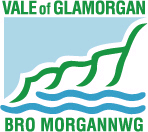 [Speaker Notes: Welsh Government has passed new legislation , called the Additional Learning Needs Education Tribunal (Wales) Bill which will replace all of the current legislation and guidance about special educational needs. 

PURPOSE – READ QUOTE!]
Main Changes
The introduction of the terms ‘Additional Learning Needs’ (ALN) 
Extending the age group 0-25
A unified statutory plan 
Increased participation of the Child or Young Person (CYP)
High aspirations and improved outcomes
Simpler system
Increased participation and collaboration
Avoiding disagreements and earlier disagreement resolution
Clear and consistent rights of appeal
ALN Code
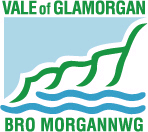 [Speaker Notes: 1- the Term ‘Special Educational Needs’, or SEN has been replaced with ‘Additional Learning Needs’, or ALN.
  - Special Needs Co-Ordinator’s (SENCo) are now called Additional Learning Needs Co-Ordinator’s (ALNCo’s).  This is now a statutory role and all schools Have to have one in place.  

2. There will be a single system relating to the support given to children and young people aged between 0-25 who have ALN
This is instead of the two current separate systems operating to support children and young people in Further Education. 
1 for schools and the other for Further Education – Careers Wales are currently responsible for Further Education

3- All children who have been identified as having a significantly greater difficulty than their peers will be classified as having ALN and will have an Individual Development Plan (IDP) written for them in collaboration with them (if suitable age), parents, school staff, any health professional  OR outside agencies involved with them. 

4- With Person centred Practise or PCP now integral to what we do in schools, the CYP is now more involved in planning the way forward for them 
The Bill requires that learners’ views should always be considered as part of the planning process, along with those of their parents / carers. 
Ie involved in the writing of OPP’s,  IEP’s etc
PCP Principles will be used 
Toolkit (will be updated – currently working on)
Using a person centred approach should ensure that IDPs will be meaningful and fit for purpose

5 – Outcomes written on the IDP are longer term and clearly map the way forward for the CYP.

6,7,8 – Parents and carers input is central to the decision making process and their first hand experiences with their CYP inform the support that is decided. This new system sees all agencies working together for the benefit of the CYP , ensuring high aspirations and improved outcomes through increased collaboration. 

7 - Services need to work together collaboratively and flexibly in order to ensure that children, young people and their families and carers receive coherent, well co-ordinated support which helps them achieve positive outcomes.
The hope is for a multi-agency approach;  if necessary IDPs will include information from health, social services and other services as well as education
It is good that all the information is together and the plan is that in review meetings all agencies will come together.  
IDPs will contain an action plan that is clear about which agency is responsible for delivering the individual elements. 

8 - Schools should ensure children and their parents are offered opportunities to raise concerns about the content of an IDP at an early stage to prevent disagreements arising. 


10 – Obviously the new legislation encompasse all of these changes 



9- All children, their parents and young people will have the right to appeal to the Educational Tribunal against decisions made by a local authority in relation to their ALN or their IDP.
Governing bodies of schools will not be subject to appeals.]
How is ALN defined?
has a significantly greater difficulty in learning than the majority of others of the same age, or 

(b) has a disability which prevents or hinders him or her from making use of the educational facilities generally provided for others of the same age in mainstream maintained schools or mainstream institutions in the further education sector.

Additional learning Needs Code for Wales 2021
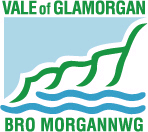 [Speaker Notes: Although how the government and LA classify ALN children is changing, and if your child is classed as having ‘SEN’ now they may not be classed as having ALN in the new system.  In real terms nothing will really alter for your child if they are already receiving additional learning provision and have an IEP.  

The definition within the ALNET is – read screen.

The ALNET definition of ALN can be seen on the screen now.  

The mention of significantly is important to remember here.  Many children struggle and fall a little behind their peers throughout their school career.  It is important that we look at the bigger picture .  Standardised scores need to be looked at closely and compared to other scores the child has, as well as looking at the scores of peers and those belonging to children in other schools of the same age.]
What about IDP’s?
IDP’s

All children who are identified as having a significantly greater difficulty in learning will have an Individual Development Plan (IDP) written. 
– new unified plan replacing statements.
- written with everyone involved in supporting the CYP – including their views if possible
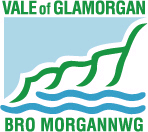 Who will have an IDP?
Any child or young person who currently has a statement year 11 and below.
Any child or young person who is currently at SA+ stage in the current system year 12 and below.
Any child or young person who is newly identified as ALN.
Any child or young person (or parent) who requests a move to the new ALN system.
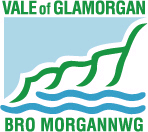 What is an IDP?
Usually written by the school in collaboration with all involved with your child
Legal document replacing statements, IEP’s and Learning Plans
Focusses on what your child needs in order for them to reach their educational potential
The information included will be used to inform the correct Additional Learning Provision
The type of provision outlined, and the detail will depend on your child’s ALN
Moves with your child as they transition through school.
Schools will continue to set smaller termly targets to inform the IDP (school support plans).
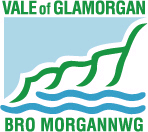 [Speaker Notes: Idps will be written in collaboration with school, CYP, families / carers and all agencies involved with the CYP.
They will be reviewed and updated / amended AT LEAST every 12 months.]
What is ALP?
Stands for Additional Learning Provision
Included within the IDP.
Provision that will be given to your child as part of their IDP.
Alongside the provision noted it says who will be responsible for providing the provision – eg school, specialist teacher, Health
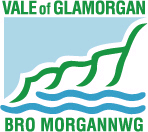 [Speaker Notes: Additional Learning Provision, or ALP is provision that is additional to what all children should have access to within any classroom setting.  This could be support from a specialist team for example.]
What does this mean for my child?
If your child has an IDP this will be a legal document from January 2022.
If your child has a statement, this will be replaced by an IDP from September 2022 on a rolling program with certain year groups in the first year and others in the second and third year. 







The annual review meeting will be the vehicle for gathering information to transfer to an IDP.
As such annual review paperwork may look a little different this year as we prepare for this switch over.
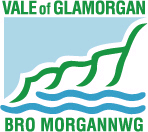 What does this mean for my child?
For those who are year 13 and above with Statements – this will continue to be the Statutory document and they will not need to be transferred to the new system.
IDPs will be will be reviewed at least annually. 
The review will be person-centred in nature and include those working with your child.
We will be looking to trial this process with some families this year.
YYD IDPs will be Maintained by the Local Authority as they attend a specialist provision.
If a child is Looked After then the IDP will be maintained by the Local Authority.
Local Authority maintained IDPs and School maintained IDPs will have the same legal and statutory standing.
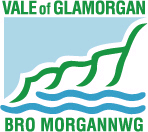 [Speaker Notes: Universal Provision (school by school)]
PCP Review Meetings
Person-Centred Planning meetings are paramount in ensuring that the ALNET is being adhered to, they:
Allow parents views to be considered.
Allow child or young person and all agencies to feed into planning the way forward together.
Give an opportunity for parents, carers and young people to voice any concerns they may have 
Enable any disputes or concerns to be addressed and worked through together without the need for Tribunal
IDP Review meetings should take place every 12 months or sooner if required
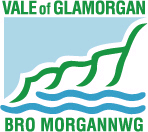 [Speaker Notes: PCP reviews ensure that you are included in planning the way forward for your child.  Children who have an IDP should have a PCP IDP review meeting once a year at least.]
Supporting the parent
The Act introduces a clear duty on Local Authorities to support not only your child but also you to help make decisions together for them.

This includes:
having regard for everyone’s feelings.
giving you and your child the opportunity to be involved in important decision making.
providing information and support.
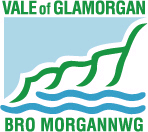 [Speaker Notes: Need something about which chn will be identified ??
Information can be found on the school website and LA website]
The Right to Appeal
If you disagree with the content of the IDP.

Talk to your child’s school 
Talk to the Local Authority
Right to appeal – details of this will be found on the school’s website as well as the LA website 
Educational Tribunal Wales
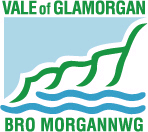 [Speaker Notes: SNAP CYMRU are also available should you feel you need independent advice .]
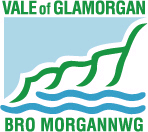 Any Questions?